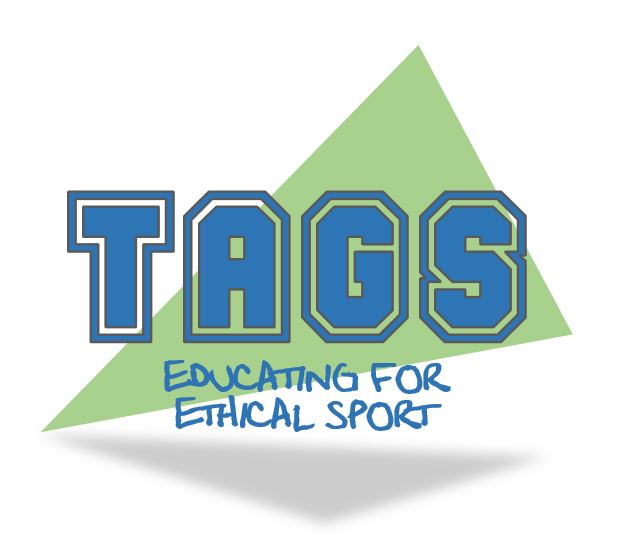 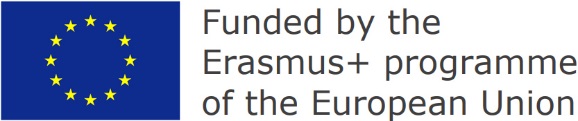 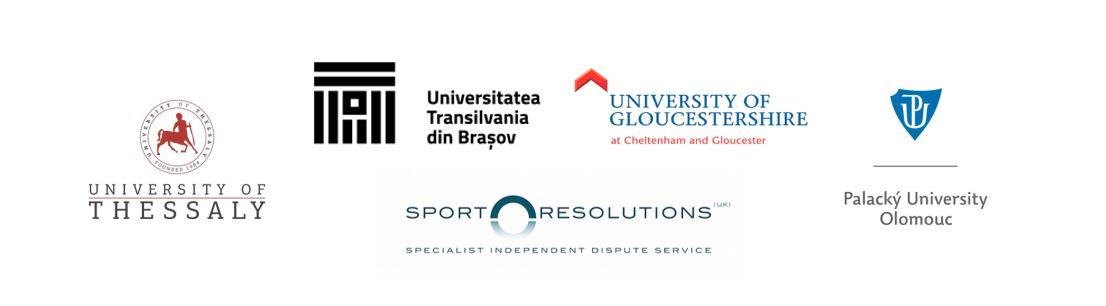 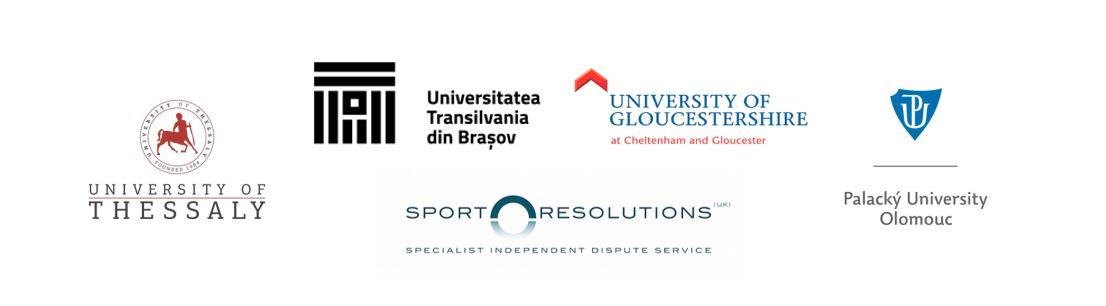 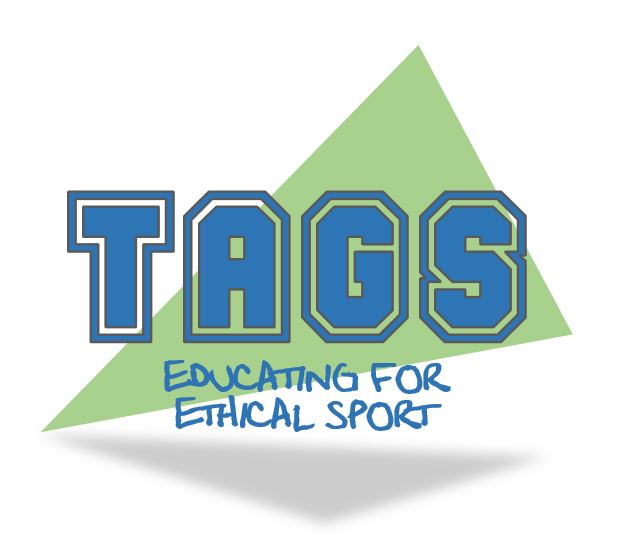 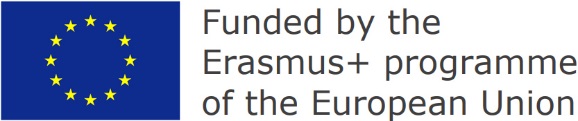 Úvod do tématu rovnost příležitostí – pohlaví a gender, věk, rasa, náboženství
Účel a cíle
Dozvědět se o různých etických a filozofických přístupech k rovnosti.
Eticky vyhodnotit rozdíly v příležitostech v závislosti na pohlaví, genderu, genetických předpokladech nebo socioekonomickém zázemí.
Uvědomit si problémy kategorizace u pohlaví a genderu.
Pochopit problémy související s genderem, věkem, rasou a náboženstvím ve sportu.
Kriticky přemýšlet o citlivých a emocionálních otázkách souvisejících s pojetím pravdy.
Downloaded from www.tagsproject.eu
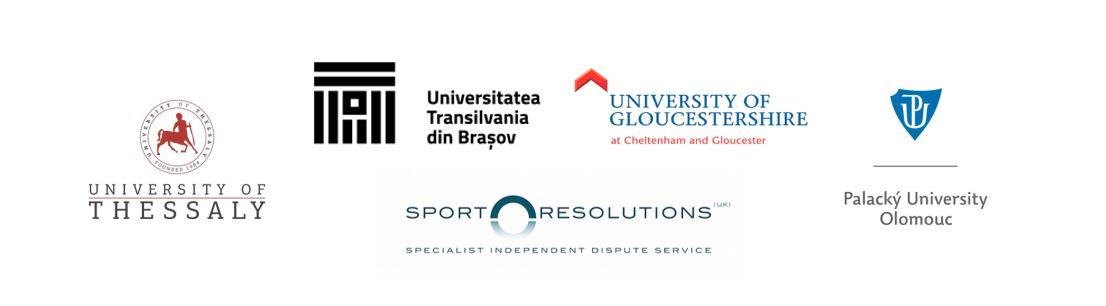 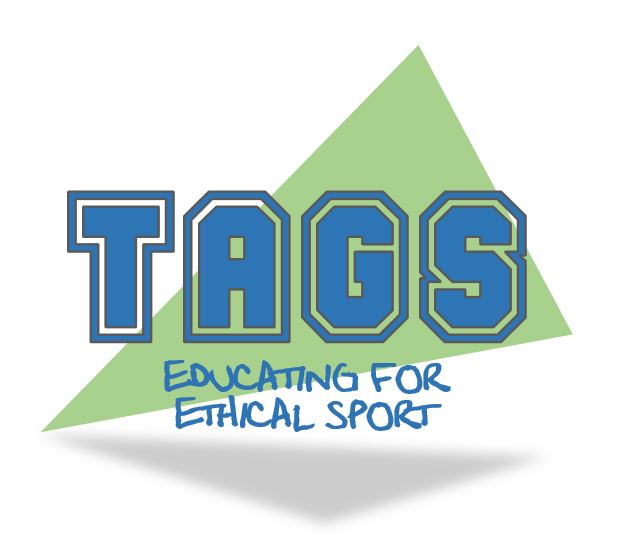 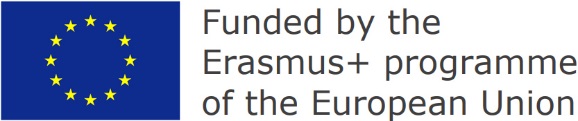 Gender
Gender označuje sociálně konstruované charakteristiky přisuzované ženám a mužům. Patří sem normy a role týkající se žen a mužů a vztahy mezi nimi. Ty se v jednotlivých společnostech liší a mohou se měnit. Většina lidí se narodí jako muž nebo žena a následně si osvojují patřičné normy a chování včetně toho, jak mají interagovat s osobami stejného nebo opačného pohlaví  v domácnosti, komunitě či na pracovišti. Jedinci nebo skupiny osob, které „nezapadají“ do zavedených norem, jsou často předmětem stigmatizace, diskriminace a společenského vyloučení. To vše má negativní dopad na jejich zdraví. Je třeba si uvědomit, že existují různé identity, které nemusí nutně zapadat do binárních kategorií mužského a ženského pohlaví.
https://www.who.int/gender-equity-rights/understanding/gender-definition/en/
Downloaded from www.tagsproject.eu
[Speaker Notes: https://www.who.int/gender-equity-rights/understanding/gender-definition/en/]
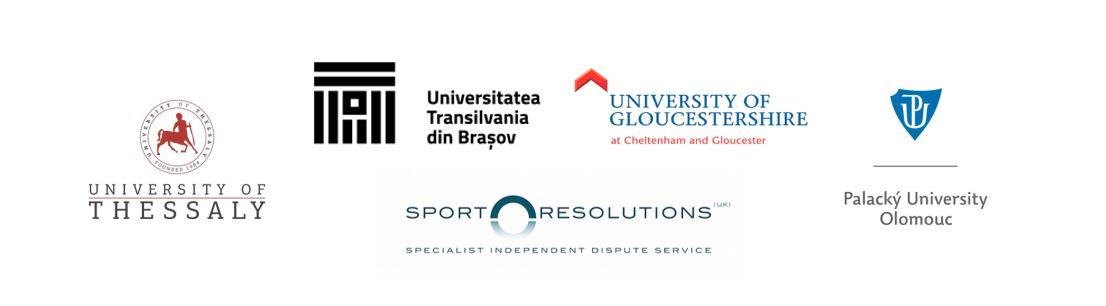 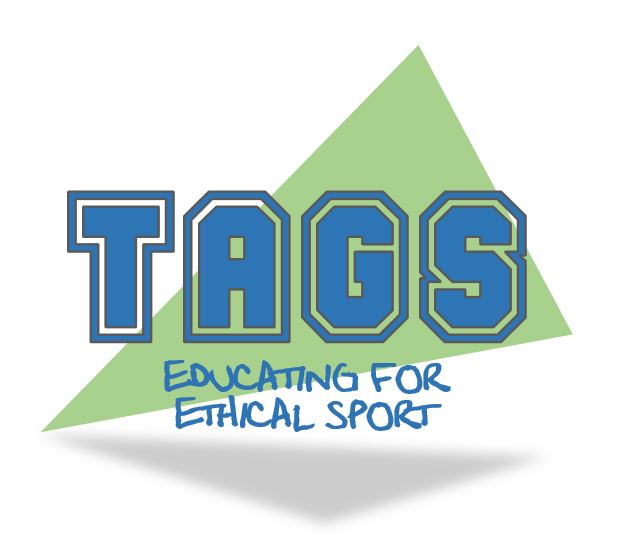 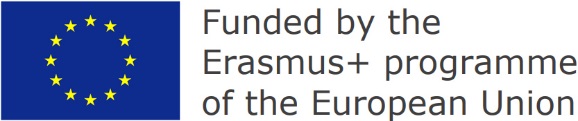 Zajímavý článek k tématu:
Edwards, L., Davis, P., & Forbes, A. (2015). Challenging sex segregation:A philosophical evaluation of the football association’s rules on mixed football
Úkol č. 1:
Pracujte ve skupinkách:

Měly by se ve sportu oddělovat kategorie mužů a žen? 

Zamyslete se nad tím, co je to být ženou? 

rovnost X rovné příležitosti
Downloaded from www.tagsproject.eu
[Speaker Notes: Is it ok, strictly divide sport to male and female categories? 

article: Edwards, L., Davis, P., & Forbes, A. (2015). Challenging sex segregation:  philosophical evaluation of the football association’s rules on mixed football. Sport, Ethics and Philosophy, 9(4), 389–400. doi:10.1080/17511321.2015.1127995

underlines precondition there is no absolute equality between people, because they are not the same, but relative equality of chances and opportunities.  


Do the “better” genes for performances provides are more chances in sport? How does it influence equality?

How does talent identification influence equality in sport?]
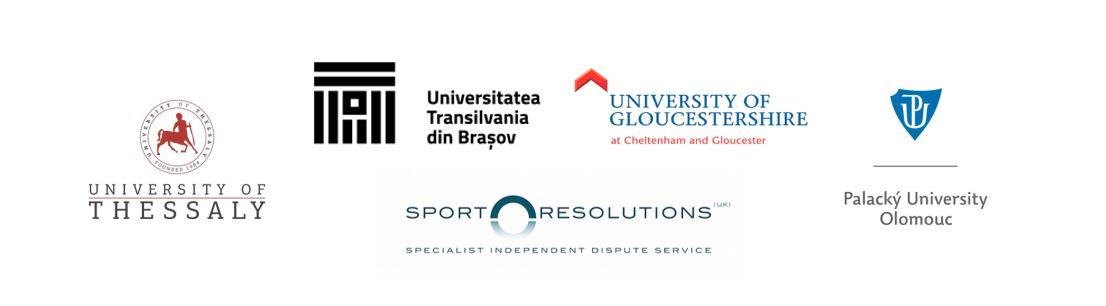 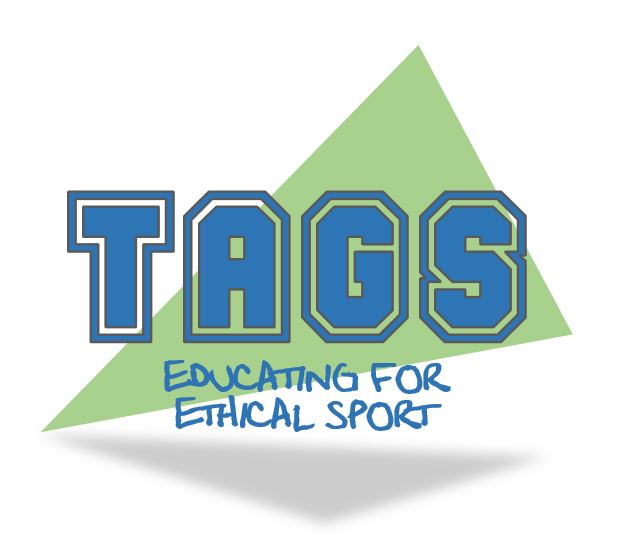 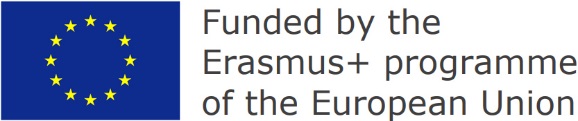 Kde jsou hranice ženství?
Příběh Caster Semenyaové a Dutee Chandové.
Bude ženám s hyperandrogenním syndromem dovoleno soutěžit s ostatními ženami? 
Co si myslíte o zákazu pro Caster Semenyaovou startovat na mistrovství světa v Dauhá v roce 2019?
Zajímavý článek k tématu:
Camporesi, S., & Maugeri, P. (2010). Caster Semenya: sport, categories and the creative role of ethics. Krech, M. (2016). To Be a Woman in the World of Sport Global Regulation of the Gender Binary in Elite Athletics.
Downloaded from www.tagsproject.eu
[Speaker Notes: https://www.telegraph.co.uk/athletics/2019/09/30/caster-semenyas-absence-casts-shadow-800m-halimah-nakaayi-wins/]
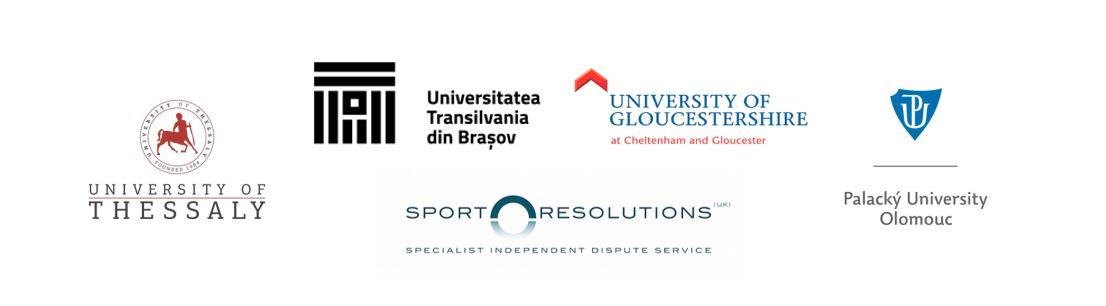 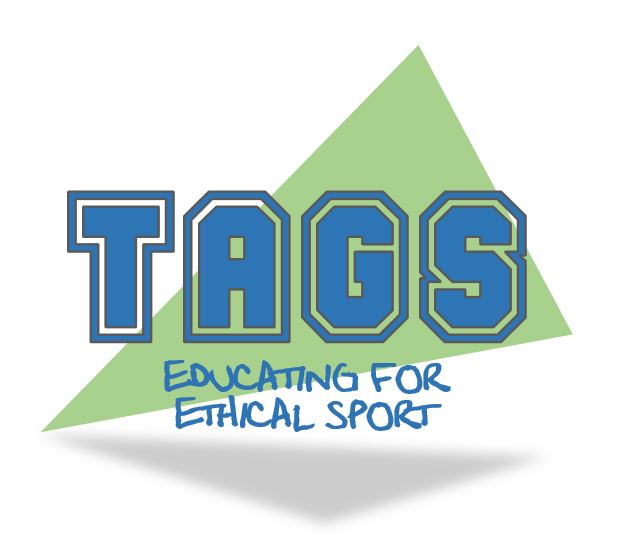 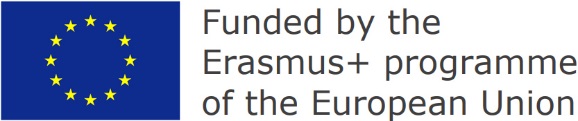 Jak image ovlivňuje hodnotu sportovního výkonu?
Stereotypy ve sportu
Dopad sociálních konstruktů jako je rasa nebo gender na hodnocení přestupků sportovců.
Zajímavý článek k tématu: Beilock, S. L., & McConnell, A. R. (2004). Stereotype Threat and Sport: Can Athletic Performance Be Threatened? Journal of Sport and Exercise Psychology, 26(4), 597–609. doi:10.1123/jsep.26.4.597
Downloaded from www.tagsproject.eu
[Speaker Notes: Beilock, S. L., & McConnell, A. R. (2004). Stereotype Threat and Sport: Can Athletic Performance Be Threatened? Journal of Sport and Exercise Psychology, 26(4), 597–609. doi:10.1123/jsep.26.4.597

Essays, UK. (November 2018). Effect Of Commercialization On Sporting Events Media Essay. Retrieved from https://www.ukessays.com/essays/media/effect-of-commercialization-on-sporting-events-media-essay.php?vref=1

To What Extent Is the Commercialization of Sport a Positive Trend?. (2017, May28). Retrieved October 2, 2019, from https://https://phdessay.com/extent-commercialization-sport-positive-trend/.]
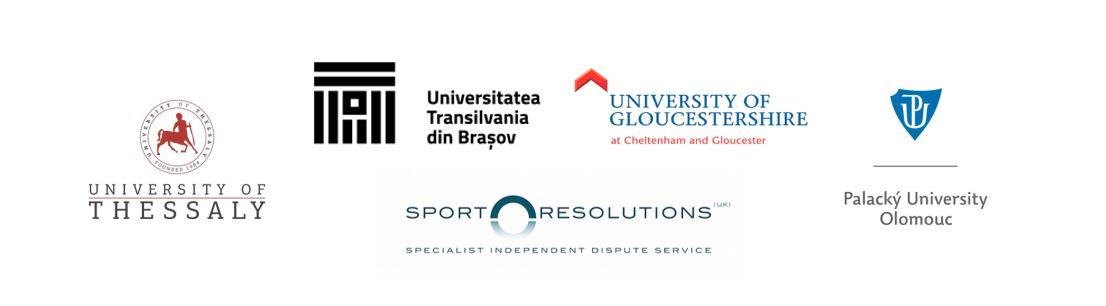 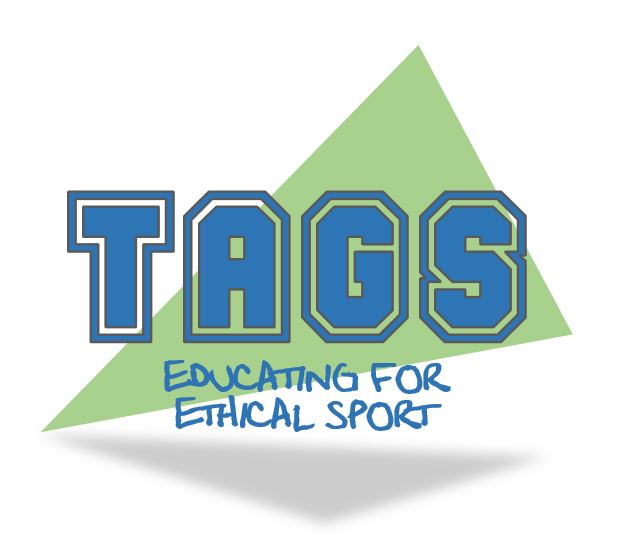 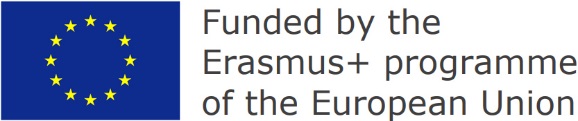 Náboženství
Náboženství je jednotný systém víry a praktik vztahujících se k posvátným věcem, to jest k věcem odtažitým a zakázaným; systém víry a praktik, které sjednocují všechny své přívržence v jediném morálním společenství nazývaném církev. (Emil Durkheim)
Zajímavý článek k tématu: Agergaard, S. (2015). Religious culture as a barrier? A counter-narrative of Danish Muslim girls’ participation in sports. Qualitative Research in Sport, Exercise and Health, 8(2), 213–224. doi:10.1080/2159676x.2015.1121914
Downloaded from www.tagsproject.eu
[Speaker Notes: https://thinkprogress.org/this-is-discrimination-top-athletes-demand-an-immediate-end-to-hijab-ban-in-basketball-fb6d89bb156c/

Agergaard, S. (2015). Religious culture as a barrier? A counter-narrative of Danish Muslim girls’ participation in sports. Qualitative Research in Sport, Exercise and Health, 8(2), 213–224. doi:10.1080/2159676x.2015.1121914]
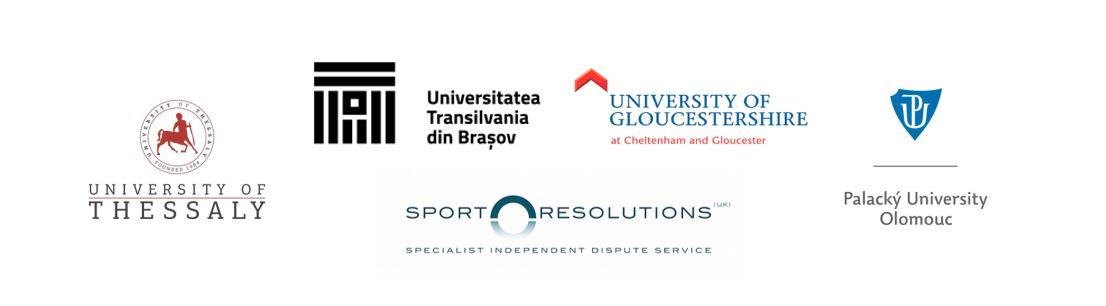 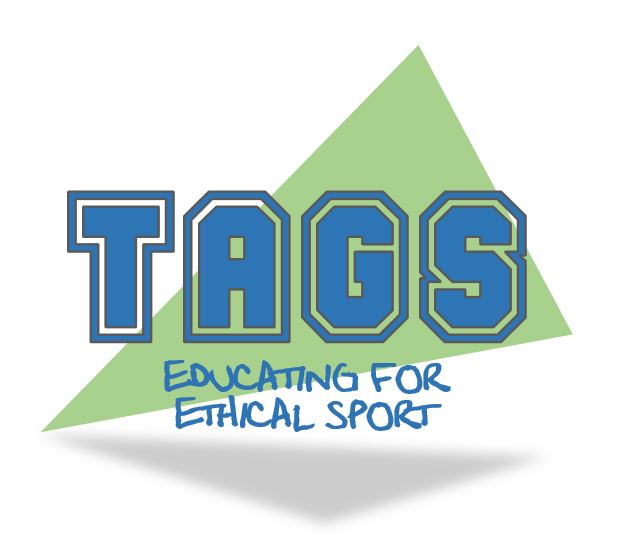 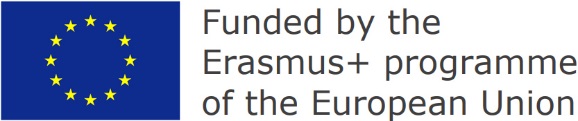 Náboženství
Náboženství a sport mají hodně společného – mohou společnost rozdělovat nebo sjednocovat. 
Historické dědictví starověkých Olympijských her v současnosti. 
Pověry a rituály – dopad na pohodu ve sportu.
SEBEIDENTIFIKACE (tým)
Zajímavý článek k tématu: Mael, F, A., &  Ashforth., B. A. (2001) Identification in Work, War, Sports, and Religion: Contrasting the Benefits and Risks.
Downloaded from www.tagsproject.eu
[Speaker Notes: Maranise, A. M. J. (2013). Superstition & Religious Ritual: An Examination of Their Effects and Utilization in Sport. The Sport Psychologist, 27(1), 83–91. doi:10.1123/tsp.27.1.83 

N. Jona1 & F. T. Okou.(2013). Sport and Religion. Asian Journal of management sciences and education. Vol.2. No.1. 

Jirásek, I. (2018). Christian instrumentality of sport as a possible source of goodness for atheists. Sport, Ethics and Philosophy, 12(1), 30-49. doi: 10.1080/17511321.2017.1307266]
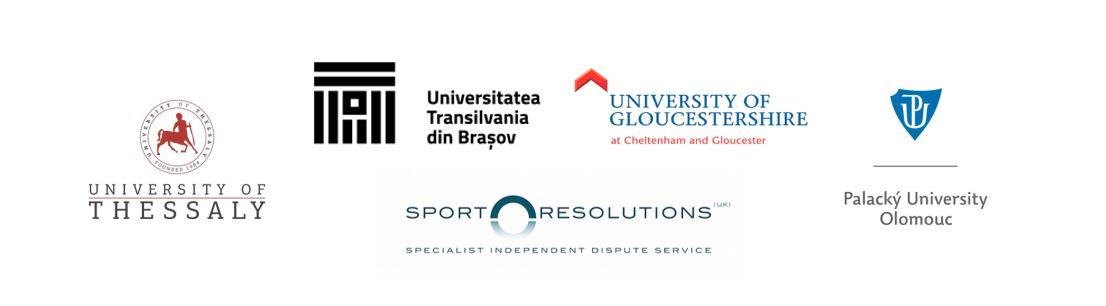 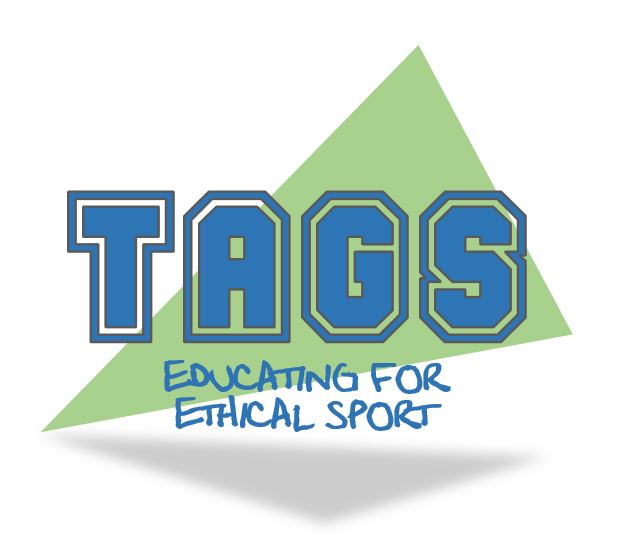 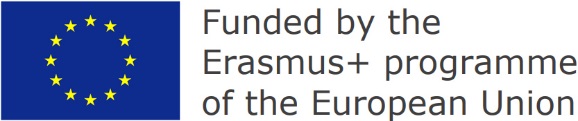 Věk
Období lidského života měřené v letech od narození, které je většinou vymezeno určitou fází nebo stupněm duševního a fyzického vývoje a právní odpovědností a způsobilostí.
Downloaded from www.tagsproject.eu
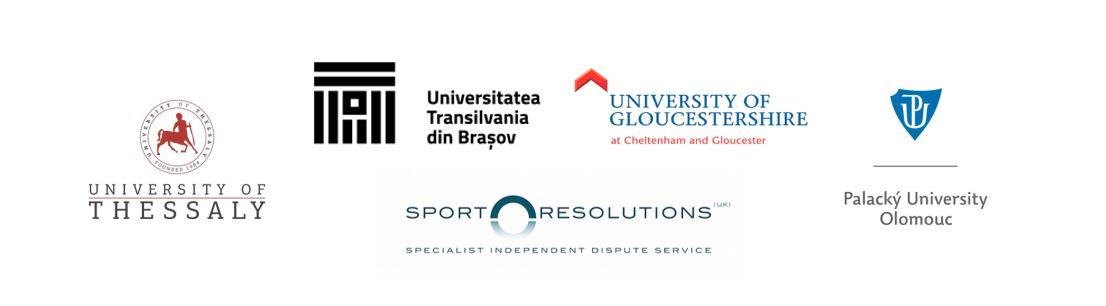 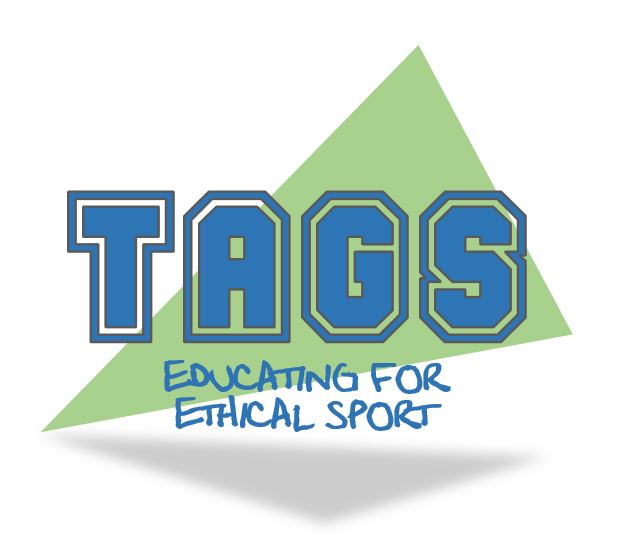 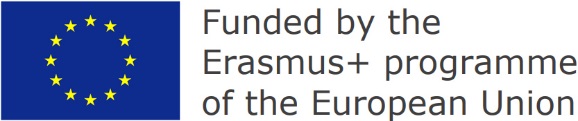 Věk
Příliš mladý/á pro start na Olympijských hrách? 
Ukončení kariéry a přijetí života po období slávy.
Zajímavý článek k tématu: M. M. Yanga. (2014). Guilty without trial: state-sponsored cheating and the 2008 Beijing Olympic women's gymnastics competition. Chinese Journal of Communication. 7 (1): 80-105.
Downloaded from www.tagsproject.eu
[Speaker Notes: S. Cosh, S. Crabb & A. LeCouteur (2012). Elite athletes and retirement: Identity, choice, and agency. Australian Journal of Psychology.doi.org/10.1111/j.1742-9536.2012.00060.x]
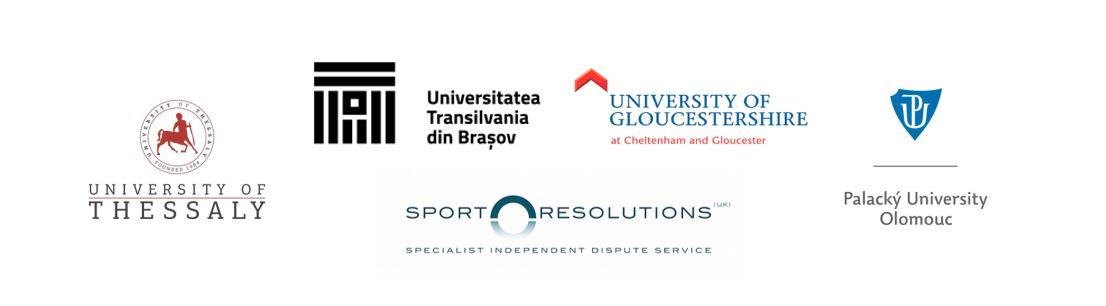 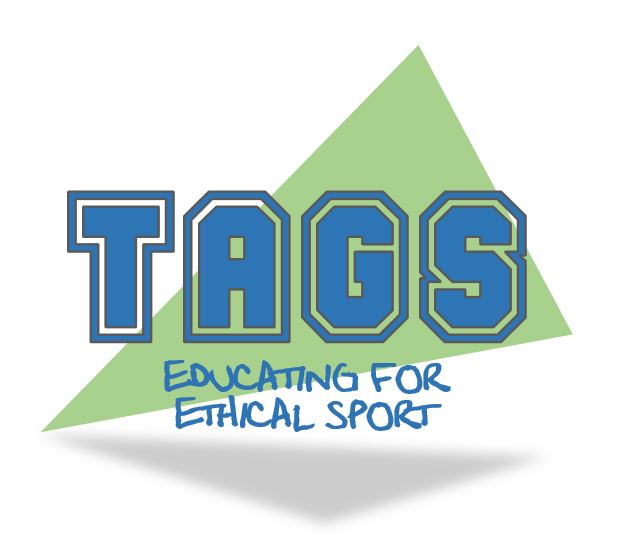 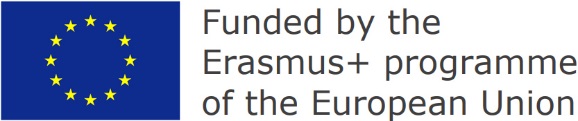 Socioekonomické zázemí
Jak rodinné prostředí dětí ovlivňuje jejich zapojení do fyzických aktivit? 
Činnost sportovních klubů a socializace dětí.
Zajímavý článek k tématu: Nielsen, G., Grønfeldt, V., Toftegaard-Støckel, J., & Andersen, L. B. (2012). Predisposed to participate? The influence of family socio-economic background on children’s sports participation and daily amount of physical activity. Sport in Society. 15(1): 1-27.
Downloaded from www.tagsproject.eu
[Speaker Notes: Nielsen, G., Grønfeldt, V., Toftegaard-Støckel, J., & Andersen, L. B. (2012). Predisposed to participate? The influence of family socio-economic background on children’s sports participation and daily amount of physical activity. Sport in Society, 15(1), 1–27. doi:10.1080/03031853.2011.625271 

how children’s family background influences their participation in physical activity


In this sample of more than 500 Danish suburban schoolchildren, no clear association was found between SEP and physical activity at either preschool or third grade age. Furthermore, no significant associations were found between the material, social and sporting resources of families and their children’s physical activity. The only measurable association found between family background and children’s physical activity levels resulted from parents’ normative values regarding physical activity, which was associated with children’s amount of physical activity at preschool ageg

This study supports previous research showing that family background influences the rate of children’s participation in organized sports. Children from the lowest SEP had a significantly lower participation rate in organized sports.

However, despite inequalities in sports participation, no association was found between families’ SEP and their children’s physical activity as children were equally active in many other settings for physical activity such as school-breaks, afterschool day care and neighbourhood playgrounds and as club-organized sport contributed a relatively small amount to the overall amount of physical activity of the children. These findings have important implications for both health promotion and social integration work through physical activity.]
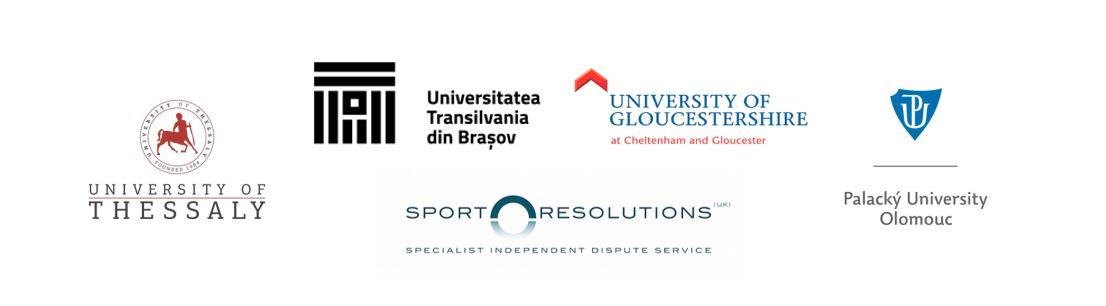 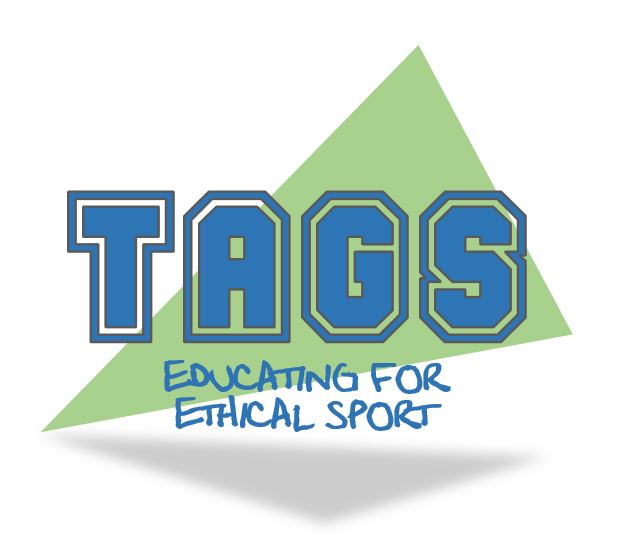 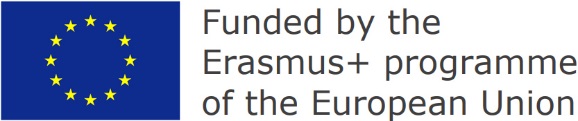 Rasa
Rasou se označuje uskupení lidí, kteří mají stejné fyzické a společenské rysy, zařazených do kategorií, které jsou obecně společností považovány za odlišné. Tento termín se nejprve používal pro označení osob hovořících stejných jazykem, následně osob příslušejících k určité národnosti.  V 17. století začal pojem označovat fyzické (fenotypické) znaky.  Dle moderního vědeckého pojetí je rasa sociální konstrukt, identita přiřazená na základě pravidel vytvořených společností. Přestože je rasa částečně založena na fyzických podobnostech v rámci skupiny, nejedná se o fyzický nebo biologický rys vlastní určité osobě.
Barnshaw, John (2008). "Race". In Schaefer, Richard T. (ed.). Encyclopedia of Race, Ethnicity, and Society, Volume 1. SAGE Publications. pp. 1091–3. ISBN 978-1-45-226586-5.
Smedley, Audrey; Takezawa, Yasuko I.; Wade, Peter. "Race: Human". Encyclopædia Britannica. Encyclopædia Britannica Inc. Retrieved 22 August 2017.
Downloaded from www.tagsproject.eu
[Speaker Notes: Barnshaw, John (2008). "Race". In Schaefer, Richard T. (ed.). Encyclopedia of Race, Ethnicity, and Society, Volume 1. SAGE Publications. pp. 1091–3. ISBN 978-1-45-226586-5.
Smedley, Audrey; Takezawa, Yasuko I.; Wade, Peter. "Race: Human". Encyclopædia Britannica. Encyclopædia Britannica Inc. Retrieved 22 August 2017.]
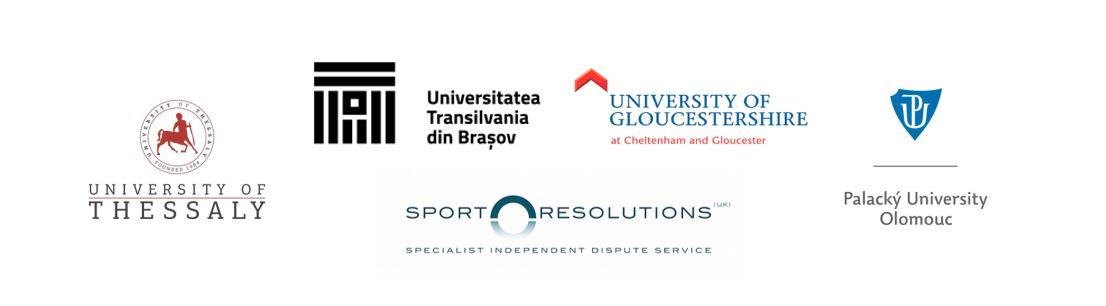 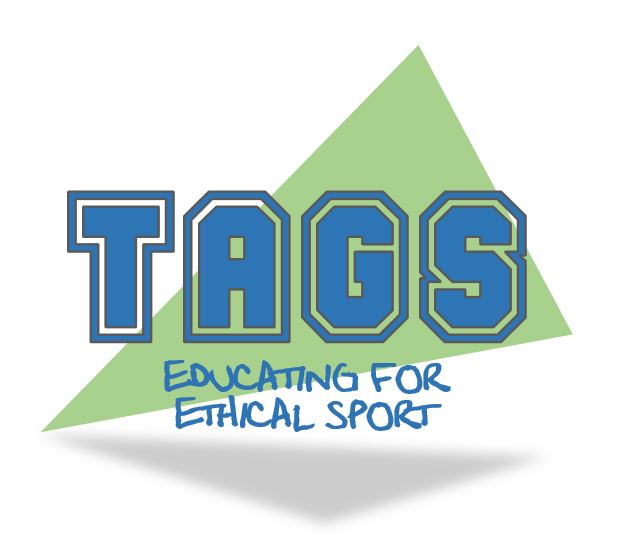 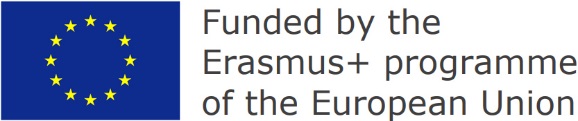 Rasa
Jak média prezentují rasové stereotypy ve sportu?
Zajímavý článek k tématu: Van Sterkenburg, J., Knoppers, A., & De Leeuw, S. (2010). Race, ethnicity, and content analysis of the sports media: a critical reflection. Media, Culture and Society. 32 (5): 819-839.
Downloaded from www.tagsproject.eu
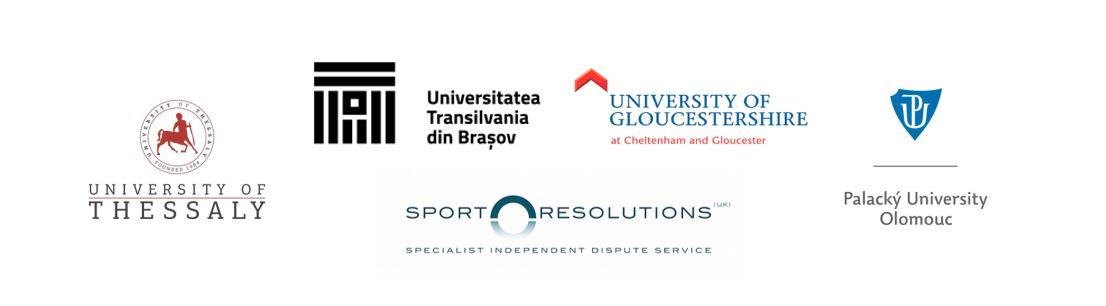 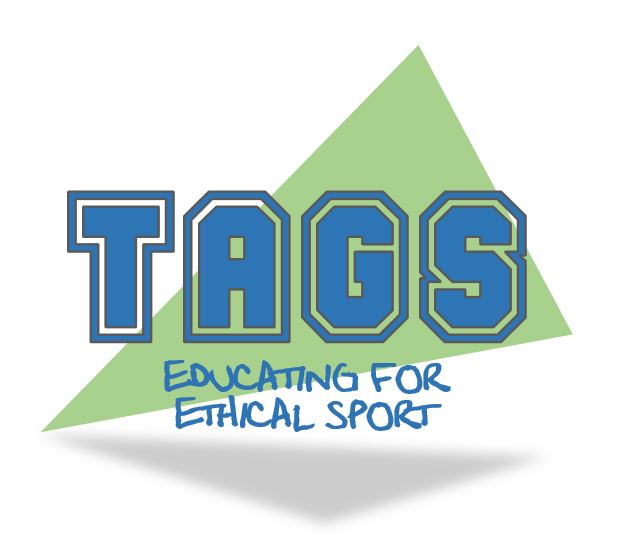 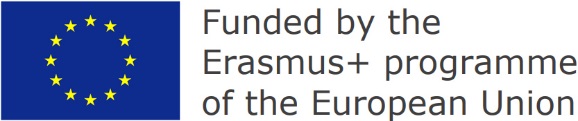 Na prahu nové éry
Lidská bytost – kyborg? Transhumanismus, posthumanismus.
Genetická modifikace jako metoda pro zlepšení výkonnosti ve sportu.
Zajímavý článek k tématu: Ehrbar, J.T. (2015) Ethical Considerations of Genetic Manipulation in Sport. The Sport Journal. Vol 21. Available at https://thesportjournal.org/article/ethical-considerations-of-genetic-manipulation-in-sport/
Downloaded from www.tagsproject.eu
[Speaker Notes: https://thesportjournal.org/article/ethical-considerations-of-genetic-manipulation-in-sport/

FROM GENE DOPING TO ATHLETE BIOLOGICAL PASSPORT Filomena Mazzeo and Rosa Ada Volpe University of Naples Parthenope, Department of Science and Technology]
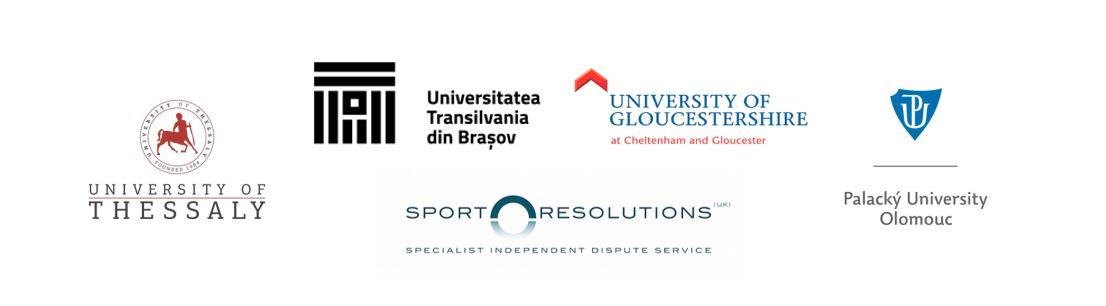 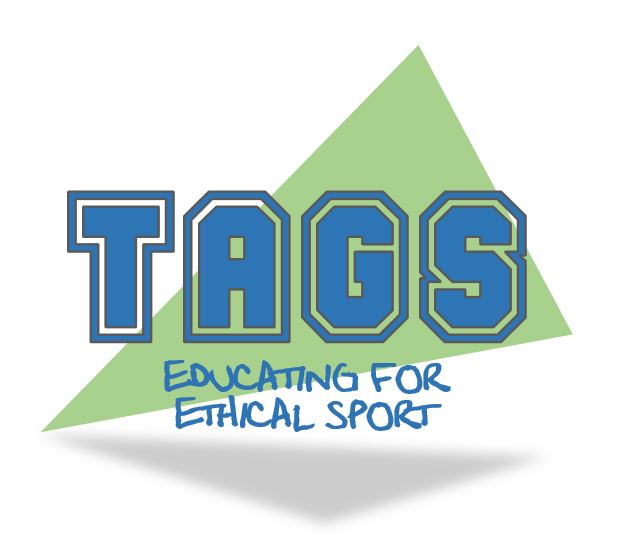 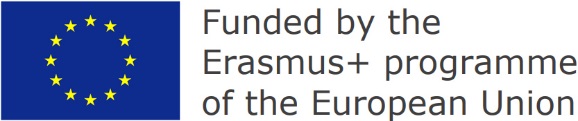 Zdroje / další četba:
Jirásek, I. (2013). Cyborgization of sport: the question of human naturalness. Leipziger Sportwissenschaftliche Beiträge, 54(1), 9-19. 
https://thesportjournal.org/article/ethical-considerations-of-genetic-manipulation-in-sport/
Mazzeo, F., & Volpe, R. (2016). From Gene Doping to Athlete biological Passport. Sport Science, 97-103.
Smedley, Audrey; Takezawa, Yasuko I.; Wade, Peter. "Race: Human". Encyclopædia Britannica. Encyclopædia Britannica Inc. Retrieved 22 August 2017.
Sterkenburg, J., Knoppers, A., & De Leeuw, S. (2010). Race, ethnicity, and content analysis of the sports media: a critical reflection. Media, Culture & Society, 32(5), 819–839. doi:10.1177/0163443710373955 :
Nielsen, G., Grønfeldt, V., Toftegaard-Støckel, J., & Andersen, L. B. (2012). Predisposed to participate? The influence of family socio-economic background on children’s sports participation and daily amount of physical activity. Sport in Society, 15(1), 1–27. doi:10.1080/03031853.2011.625271
M. Yanga. (2013). Guilty without trial: state-sponsored cheating and the 2008 Beijing Olympic women's gymnastics competition. Chinese Journal of Communication, 7(1), 80-105
Cosh, S. Crabb & A. LeCouteur (2012). Elite athletes and retirement: Identity, choice, and agency. Australian Journal of Psychology. 2(65). doi.org/10.1111/j.1742-9536.2012.00060.x
Mael, F, A., &  Ashforth., B. A. (2001) Identification in Work, War, Sports, and Religion: Contrasting the Benefits and Risks. Journal for the Theory of Social Behaviour 31:2.
Downloaded from www.tagsproject.eu
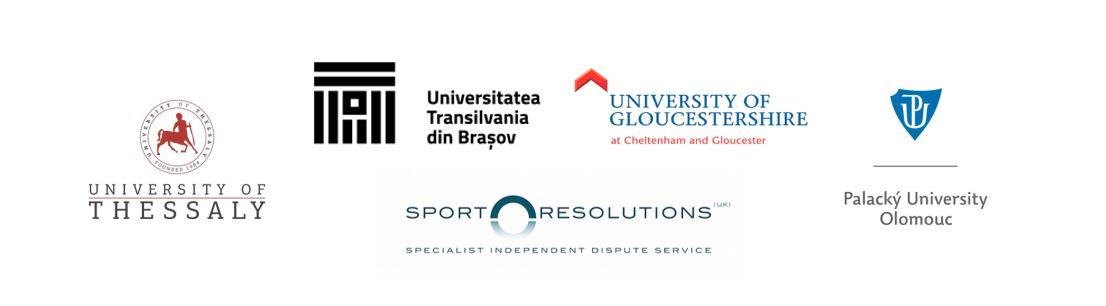 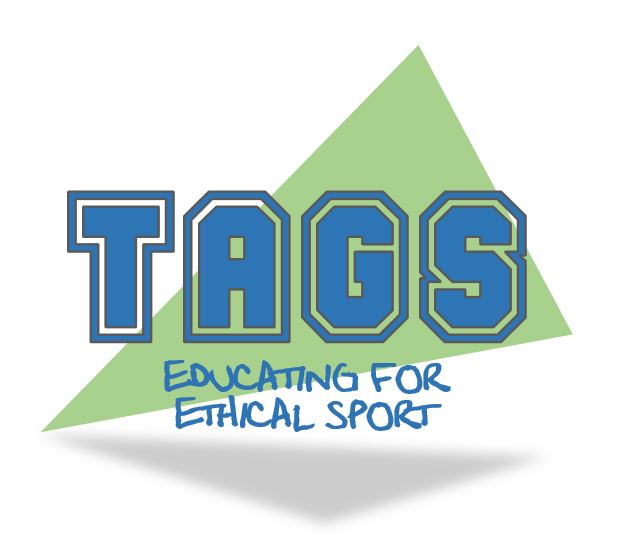 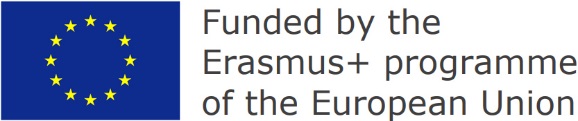 Maranise, A. M. J. (2013). Superstition & Religious Ritual: An Examination of Their Effects and Utilization in Sport. The Sport Psychologist, 27(1), 83–91. doi:10.1123/tsp.27.1.83 
N. Jona1 & F. T. Okou.(2013). Sport and Religion. Asian Journal of management sciences and education. 2(1), 36-48
Jirásek, I. (2018). Christian instrumentality of sport as a possible source of goodness for atheists. Sport, Ethics and Philosophy, 12(1), 30-49. doi: 10.1080/17511321.2017.1307266
Beilock, S. L., & McConnell, A. R. (2004). Stereotype Threat and Sport: Can Athletic Performance Be Threatened? Journal of Sport and Exercise Psychology, 26(4), 597–609. doi:10.1123/jsep.26.4.597
Essays, UK. (November 2018). Effect Of Commercialization On Sporting Events Media Essay. Retrieved from https://www.ukessays.com/essays/media/effect-of-commercialization-on-sporting-events-media-essay.php?vref=1
To What Extent Is the Commercialization of Sport a Positive Trend?. (2017, May28). Retrieved October 2, 2019, from https://https://phdessay.com/extent-commercialization-sport-positive-trend/.
Camporesi, S., & Maugeri, P. (2010). Caster Semenya: sport, categories and the creative role of ethics. Journal of Medical Ethics, 36(6), 378–379. doi:10.1136/jme.2010.035634
Krech, M. (2016). To Be a Woman in the World of Sport Global Regulation of the Gender Binary in Elite Athletics.  Emerging Scholars Paper 25. N. Y. University School of Law.  
Edwards, L., Davis, P., & Forbes, A. (2015). Challenging sex segregation:A philosophical evaluation of the football association’s rules on mixed football. Sport, Ethics and Philosophy, 9(4), 389–400. doi:10.1080/17511321.2015.1127995